Figure 2. Distribution of the retrograde and anterograde labeling observed in Cases 44l DY and 43r FR, respectively, ...
Cereb Cortex, Volume 23, Issue 4, April 2013, Pages 967–987, https://doi.org/10.1093/cercor/bhs096
The content of this slide may be subject to copyright: please see the slide notes for details.
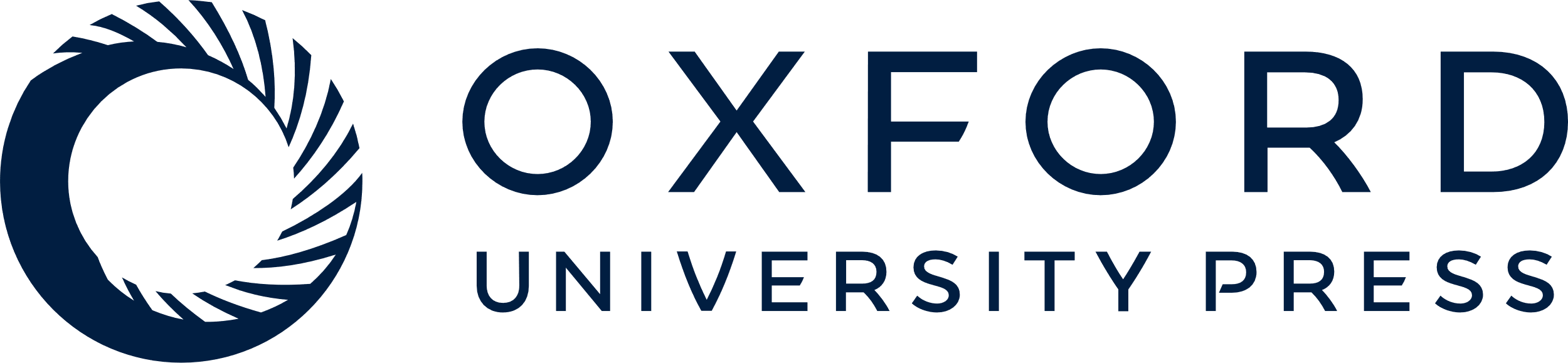 [Speaker Notes: Figure 2. Distribution of the retrograde and anterograde labeling observed in Cases 44l DY and 43r FR, respectively, following injections in caudal 46vc. The labeling is shown in dorsolateral and medial views of the 3D reconstructions of the injected hemispheres (upper part) and in 2D reconstructions of the lateral bank of the IPS (lower part). For the retrograde labeling, each dot corresponds to one labeled neuron, for the anterograde labeling the dot density is proportional to the density of the observed labeled terminals (one dot is equivalent to ∼15–25 labeled terminals). Each 2D reconstruction of the IPS was aligned to correspond with the lip of the bank, indicated by a continuous line; the dotted line corresponds to the fundus. Arrows mark AP stereotaxic level = 0. The location of each tracer injection is shown as a white area on the dorsolateral view of the hemisphere. ag = annectant gyrus; Cg = cingulate sulcus; IO = inferior occipital sulcus; IPS = intraparietal sulcus; L = lateral fissure; Lu = lunate sulcus; ST = superior temporal sulcus. Other abbreviations as in Figure 1.


Unless provided in the caption above, the following copyright applies to the content of this slide: © The Author 2012. Published by Oxford University Press. All rights reserved. For permissions, please e-mail: journals.permissions@oup.com]